NEUROREADING AND -MANIPULATION IN THE METAVERSE
is the EU Digital Regulatory Framework sufficient in light of the emerging challenges?
Julie Van Pée 
Faculty Research Day – 15 November 2024
AGENDA
PART 1 – NEUROTECHNOLOGY
PART 2 – THE METAVERSE
PART 3 – RESEARCH GAPS & OBJECTIVES
Select to continue
2
PART 1 – NEUROTECHNOLOGY
To the brain and beyond
3
Neural data
1
No consensus on terminology and definition
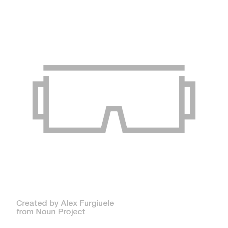 “Most intimate and private information of all information”
Source: IBC UNESCO (2021)
Characteristics:
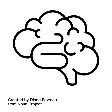 Brain data
MovementsPhysical stateEmotions
Abilities
Desires
Sexual orientation
Political Affirmation
Beliefs
…
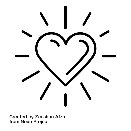 Physical, physiological, behavioural, emotional responses
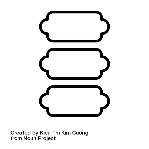 Nervous system responses
‘Read’
‘Write’
Medical, criminal justice, law enforcement, commercial
Neuroreading
Neuromanipulation
4
“Neurotechnology (…) stands out as one of the most promising technologies of our time due to the wide range of opportunities it offers for new treatments and preventive medicine for people suffering from mental and neurological illnesses such as Alzheimer´s disease.
(…)
In particular, the market for BCIs experienced a remarkable increase last year, with a significant share going to non-invasive technologies. This boom was driven by technological advances and the growing interest in integrating such interfaces into the gaming and entertainment sectors.
(…)
Non-invasive neurotechnologies, such as wearable devices, can be used to connect our brains to computers, allowing us to participate with our five senses in virtual worlds, or improving our brain functions. Consumers can easily access them online or in specialised shops.Source: León Declaration on European Neurotechnology (EU) (2023)
5
[Speaker Notes: Neural data is the new commodity]
PART 2 – THE METAVERSE
Ready, player one?
6
“We are at the beginning of the next chapter for the internet. (…) The next platform will be even more immersive — an embodied internet where you’re in the experience, not just looking at it. We call this the METAVERSE, and it will touch every product we build.”Source: Mark Zuckerberg, Founder’s Letter (2021)
7
Metaverse concept
2
First coined by ‘Neal Stephenson: Snow Crash (1992)’

Propelled into the spotlight by ‘META’ (2021)

‘Meta’ (Greek prefix μετα meaning post, after or beyond) + ‘universe’ 
= beyond this universe

Pop culture references: The Matrix - Ready Player One – Inception – Black Mirror - Tron (Legacy) -… 

No universally accepted definition: industry interpretations ~ perspectives
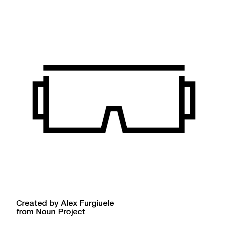 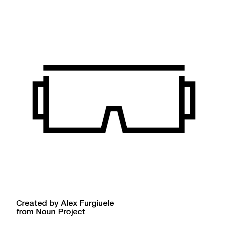 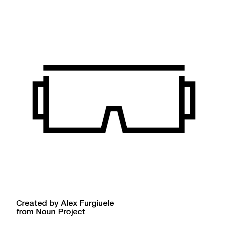 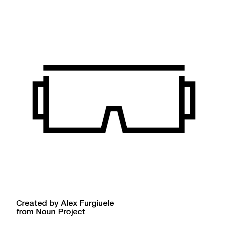 8
Metaverse potential
2
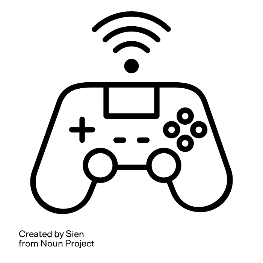 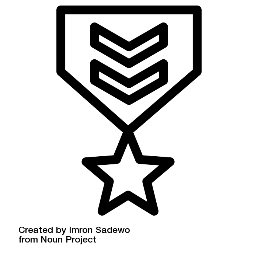 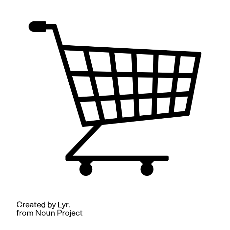 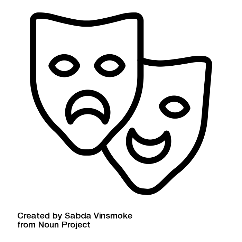 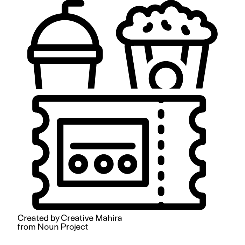 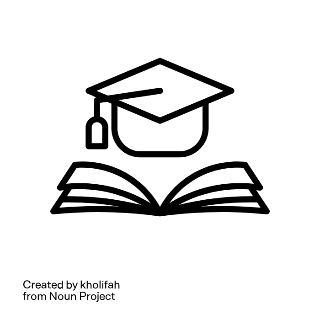 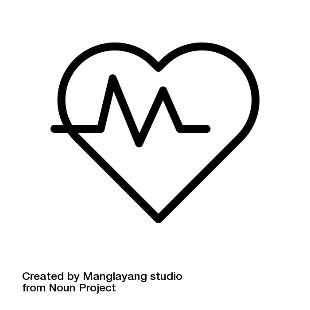 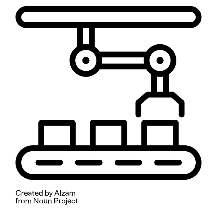 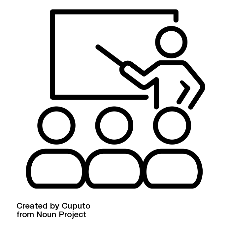 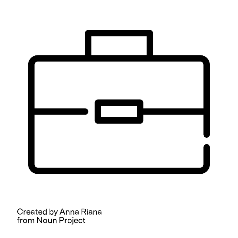 9
Metaverse features
The Metaverse is a massively scaled and interoperable network of real-time rendered 3D virtual worlds and environments which can be experienced synchronously and persistently by an effectively unlimited number of users with an individual sense of presence, and with continuity of data, such as identity, history, entitlements, objects, communications, and payments.Source: Matthew Ball (2022)
DECENTRALIZED
IMMERSIVE
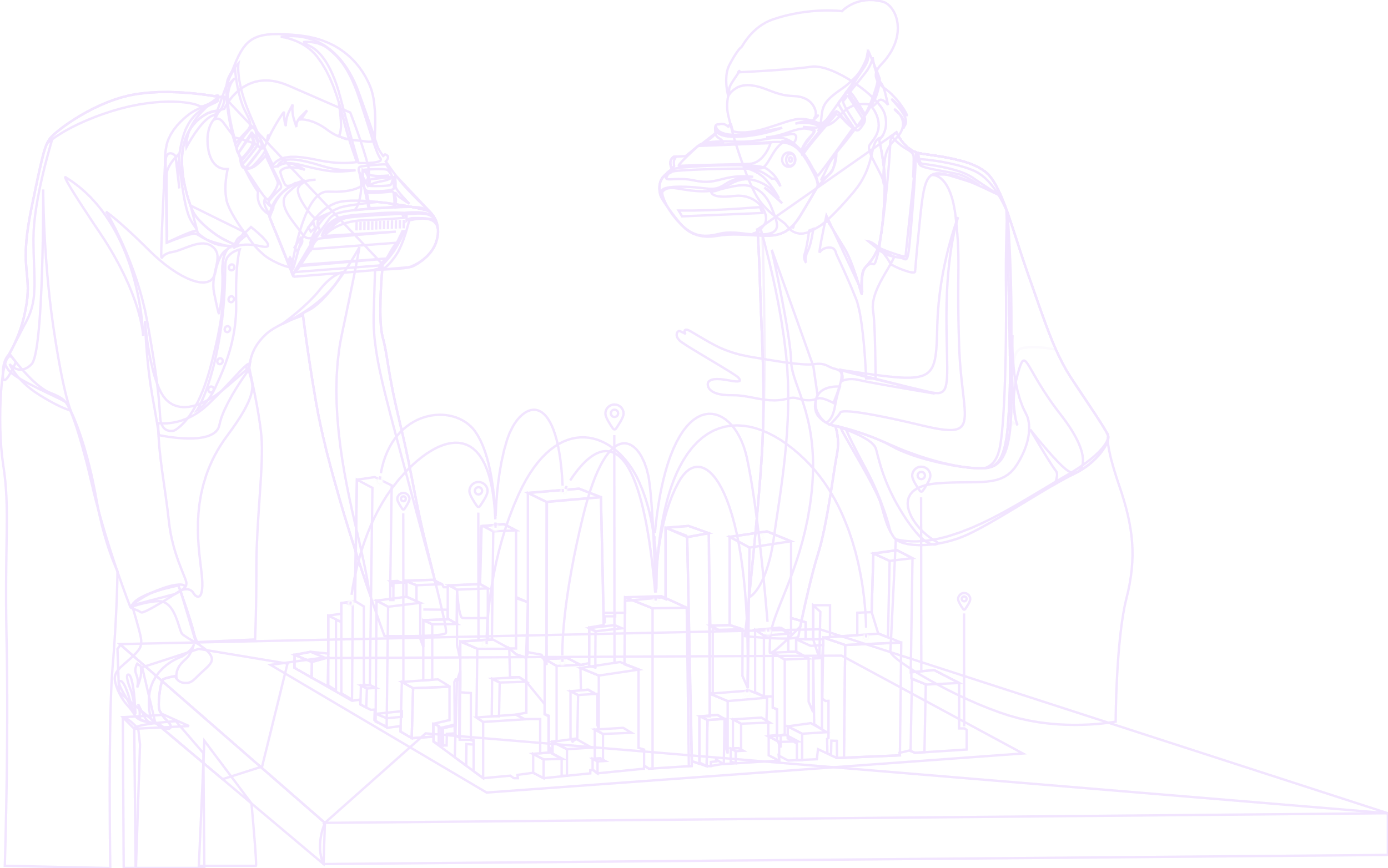 ECONOMIC SYSTEM
COMPUTATIONAL POWER
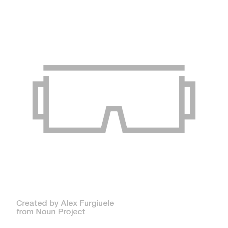 CREATOR ECONOMY
PERSISTENT
REAL-TIME
INTEROPERABLE
SOCIAL
10
10
Neural data as metaverse enabler
2
Persistent and highly immersive, hyper-realistic and interactive nature
Virtual environment tailored to user preferences (‘immersiveness’);

Blurred lines between ‘real’ and ‘virtual’;
Achieved by convergence of AI, neurotechnology and virtual sensor data;
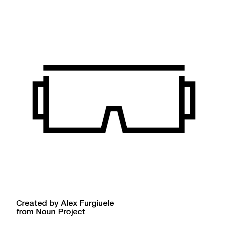 Enabling processing of increasingly more invasive forms of user data, incl. neural data (‘read’);

Involuntarily and unconsciously;
11
Catalyst for user manipulation
2
Persistent and highly immersive, hyper-realistic and interactive nature
Virtual environment tailored to user preferences (‘immersiveness’);

Blurred lines between ‘real’ and ‘virtual’;
Achieved by convergence of AI, neurotechnology and virtual sensor data;
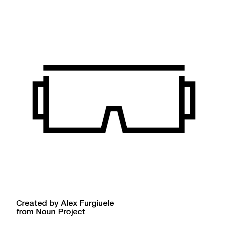 Enabling processing of increasingly more invasive forms of user data, incl. neural data (‘read’);

Involuntarily and unconsciously;
Amplifies the risk of user manipulation
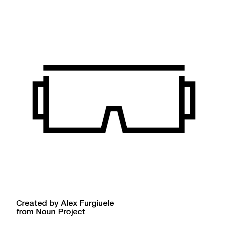 Insights on the users’ behaviours and lifestyles (‘read’) enables manipulation of a user’s actions (‘write’) 

The integration of AI and an increased hyper-realism, coupled with the unconscious nature of the processing, will make it increasingly difficult to recognize such signs in the metaverse (>< Internet 2.0)
12
[Speaker Notes: Processed on a persistent, unconscious and intrusive basis, neural data will allow metaverse providers and third parties alike to infer meaningful insights on the users’ behaviours and lifestyles (‘read’), enabling (not so) subtle, but intrusive manipulations of a user’s actions (‘write’) 

---
Such manipulations may range from adjusting/personalizing the metaverse environment (e.g. turning the sky a calming blue when user agitation is detected), 
personalizing advertisements (or “neuromarketing”)
Political propaganda (see also the Qniverse experiment (Baker-White, 2022)),
Neuropolitics
Creating mis-experiences (Brown et al., 2023),
To instigating a metacrime (e.g. verbal or physical “avatar to avatar” or “avatar to virtual property”-attack)]
of people will spend at least one hour a day in the metaverse for work, shopping, education, social and/or entertainment.
Source: Gartner (2022)
25 %
13
PART 3 – RESEARCH
You take the red pill - you stay in Wonderland and I show you how deep the rabbit hole goes.
14
Research gaps
3
GAP 1
GAP 2
GAP 3
GAP 4
GAP 5
15
2| DELINEATION OF neural data
Emphasis on biometric data  
Special categories of PII (GDPR & LED)

“Emotion recognition systems” (AI Act)
→ However, no uniform definition
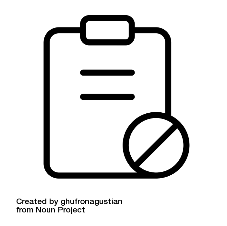 Processing of (…) biometric data for the purpose of uniquely identifying a natural person (…) shall be prohibited.
No direct references to the brain or nervous system

Focus on physical, physiological and behavioural characteristics (≈ biometric data?)

Neuroactivity >> the emotional state
Quid “emotion recognition systems”
Quid GDPR: emotions covered?
AI system for the purpose of identifying or inferring emotions or intentions of natural persons on the basis of their biometric data;
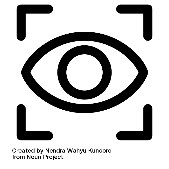 Personal data resulting from specific technical processing relating to the physical, physiological or behavioural characteristics of a natural person, which allow or confirm the unique identification of that natural person, such as facial images or dactyloscopic data;
16
2| DELINEATION OF neural data
3
EU legislation already contains consumer, competition and general product safety laws, the Medical Device Regulation (MDR), the AI Act, and the General Data Protection Regulation (GDPR).  Adaptations could be considered, such as the explicit inclusion of neuro data in Article 9 GDPR or the adaptation of the MDR
Source: Scientific Foresight Unit (STOA) of the European Parliamentary Research Service (EPRS) (2024)
As a preliminary matter, it should be noted that neurodata often constitute special
categories of personal data within the meaning of EU data protection law (e.g., as
biometric data or as data concerning health).
Source: European Data Protection Supervisor (2024)
17
Research gaps
3
GAP 1
GAP 2
GAP 3
GAP 4
GAP 5
*EU Digital Regulatory Framework = Data Governance Act, Digital Services Act, AI Act, and  “EU Data Protection Law” (General Data Protection Regulation, Law Enforcement Directive & e-Privacy Directive)
4| EU Digital Regulatory Framework
European Commission
Council
3
European Parliament
Some argue that it is likely that the digital services act (DSA) will apply to numerous developers and businesses operating in a metaverse and that the draft artificial intelligence act (AI act) may regulate the use of biometrics as well as the implementation of subliminal, manipulative or exploitative techniques in a metaverse environment. The need to further amend EU law to keep users safe online cannot be ruled out, while the topic of virtual reality is not specifically addressed in the DSA, in the draft AI act, or under the forthcoming liability framework for emerging digital technologies.
Source: European Parliamentary Research Service (EPRS) (2022)
July 2024 – Scientific Foresight Unit (STOA) of the European Parliamentary Research Service (EPRS) (2024). The protection of mental privacy in the area of neuroscience. Societal, legal and ethical challenges [Study]. Brussels: 114.
March 2023 – Call for evidence for an initiative: An EU Initiative on virtual worlds: a head start towards the next technological transition
April 2022 – Council Conclusions on Building a European Strategy for the Cultural and Creative Industries Ecosystem
Jan. 2022 - Vestager: Metaverse poses new competition challenges
Sept. 2022 – European Commission State of the Union: Letter of Intent
Oct. 2023 – Motion for a European Parliament Resolution and Explanatory Statement
Febr. 2024 – Apple Vision Pro
Oct. 2021 – Meta Founder’s Letter
2023
2022
2024
March 2022 – Metaverse. Virtual world, real challenges (ART)
Jan. 2024 – European Parliament Resolution of 17 January 2024 on virtual worlds  - opportunities, risks and policy implications for the single market
Febr. 2023 – Setting the grounds for the transformation of the connectivity sector in the EU | Speech by Commissioner Thierry Breton
July 2023 – Communication from the Commission (…): an EU Initiative on Web 4.0 and virtual worlds: a head start in the next technological transition
June 2022 – European Parliament Briefing on Metaverse: Opportunities, risks and policy implications (EPRS)
19
4| EU Digital Regulatory Framework
3
EUROPEAN COUNCIL (2022)
It is unclear if the current EU toolbox is fit for the challenge of responding to the new realities brought forward by the Metaverse. According to Vice-President Margrethe Vestager, the Commission does not want to add provisions for the "metaverse" in the ongoing negotiations on the "Digital Markets Act" (DMA) and "Digital Services Act" (DSA). Although the DMA deals with aspects of competition law, Vestager announced that at this stage, there would only be a process of monitoring "There will be a marketplace where someone may have a dominant position," (...) "Things are happening that we need to be able to follow." She told Politico in January 2022 that: "We're trying to figure out how to ask the right questions" to the companies. It would be useful to assess if current legislation (privacy, competition, broadband-related issues...) or future legislation such as the Al Act could apply to the Metaverse.
EUROPEAN COMMISSION
The EU has a robust, future-oriented legislative framework that already applies to several aspects of the development of virtual worlds and Web 4.0.
In relation to the protection and enforcement of the rights of individuals and companies operating in virtual worlds, the Digital Services Act (DSA) and the Digital Markets Act (DMA) introduce a comprehensive system of accountability and obligations for online platforms. The Data Governance Act and Data Act establish horizontal rules for datasharing and give users control over the data generated by their connected devices. The proposed AI Act will tackle risks emerging from artificial intelligence (AI) and will promote innovation in trustworthy AI.
EUROPEAN PARLIAMENT (2022)
The question as to whether the EU content moderation rules currently being amended would apply to illegal or harmful metaverse content is unsettled. Some argue that it is likely that the digital services act (DSA) will apply to numerous developers and businesses operating in a metaverse and that the draft artificial intelligence act (AI act) may regulate the use of biometrics as well as the implementation of subliminal, manipulative or exploitative techniques in a metaverse environment. The need to further amend EU law to keep users safe online cannot be ruled out, while the topic of virtual reality is not specifically addressed in the DSA, in the draft AI act, or under the forthcoming liability framework for emerging digital technologies. (…).
20
To what extent does the current EU Digital Regulatory Framework* adequately address the challenges posed by neuroreading and neuromanipulation through direct-to-consumer neurotechnology devices in the metaverse?
*EU Digital Regulatory Framework = Data Governance Act, Digital Services Act, AI Act, and  “EU Data Protection Law” (General Data Protection Regulation, Law Enforcement Directive & e-Privacy Directive)
21
OVERVIEW
22
THANK YOU
Julie Van Pée 
Julie.vanpee@ugent.be
Faculty Research Day - 15 November 2024